Игры
JC
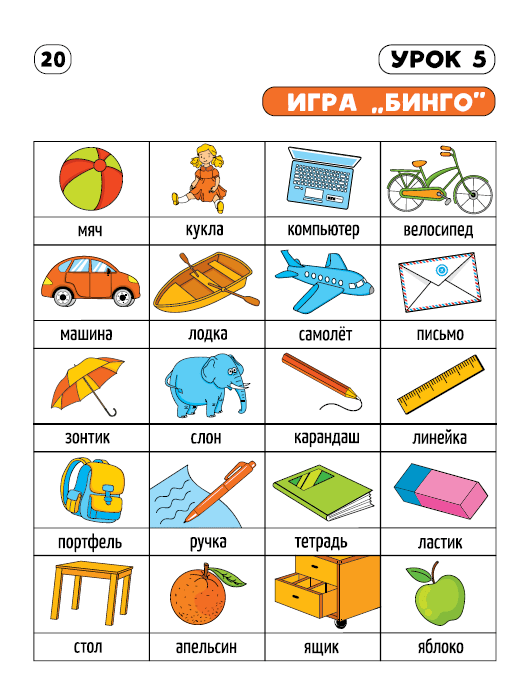 Что можно делать с этими вещами? Кто придумает больше предложений?

Это мяч, с мячом мы можем играть в футбол / баскетбол / волейбол…
Я могу кидать и ловить мяч.
Мяч катится по земле и летит по воздуху.
Однажды мой брат разбил окно мячом.
Мяч можно надуть насосом. Он может лопнуть если его надуть слишком сильно.
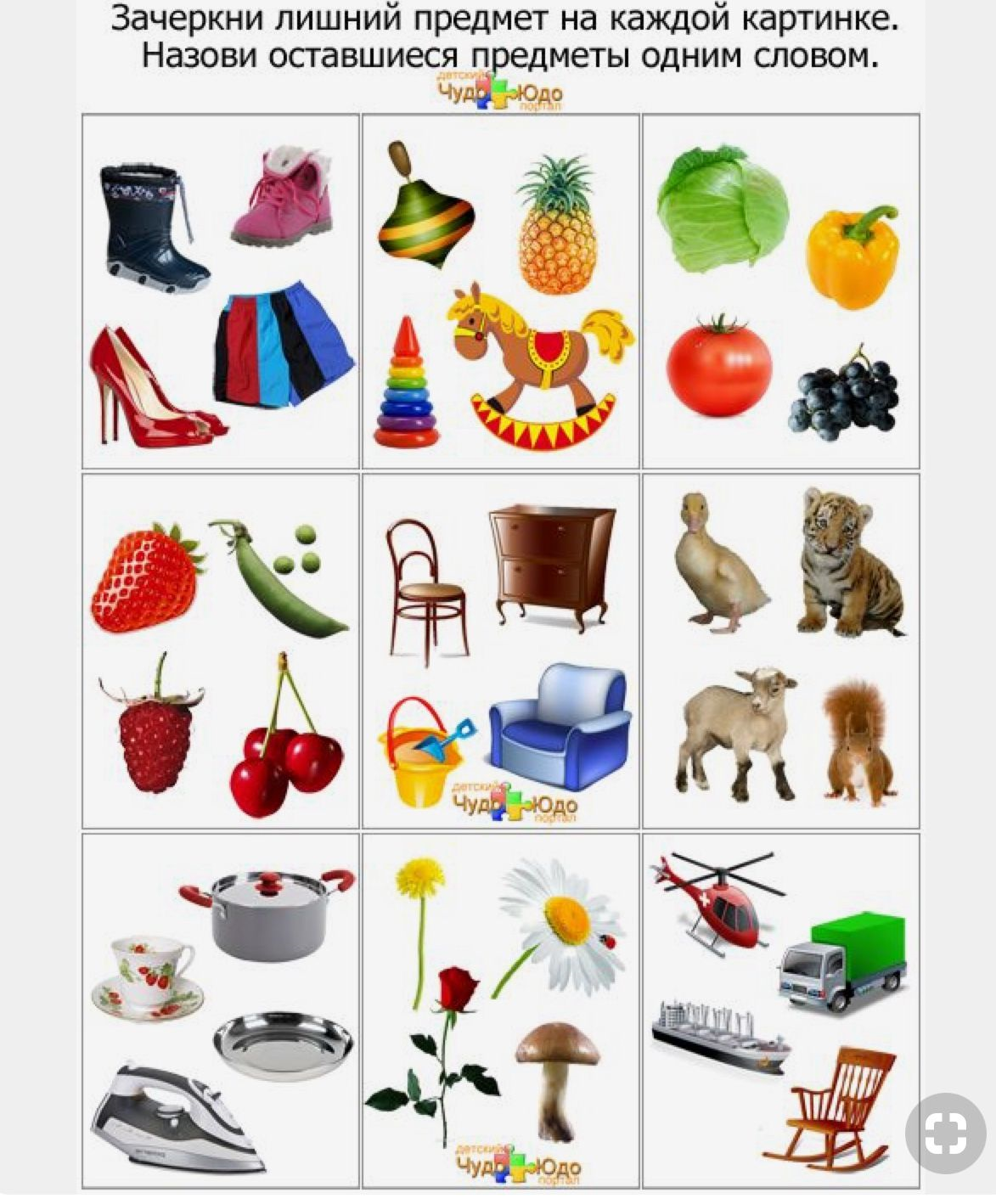 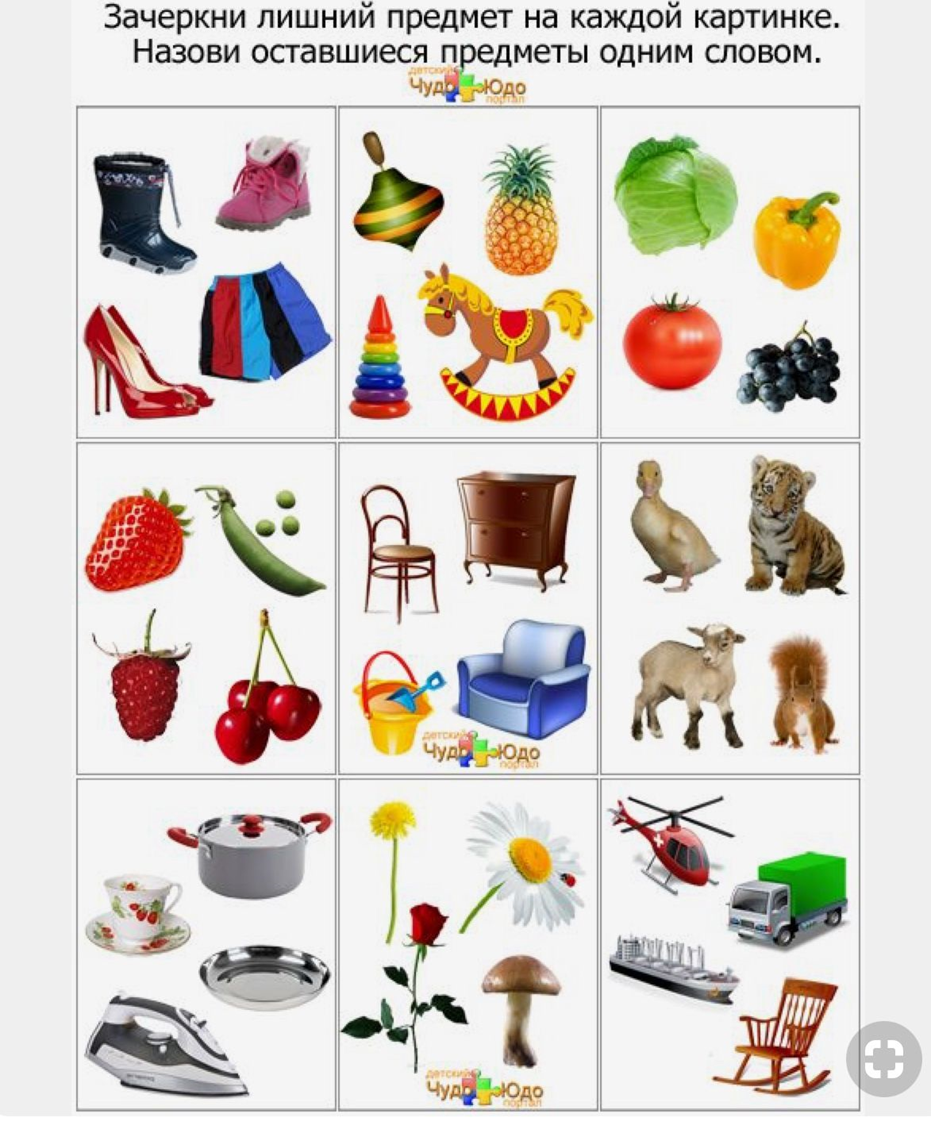 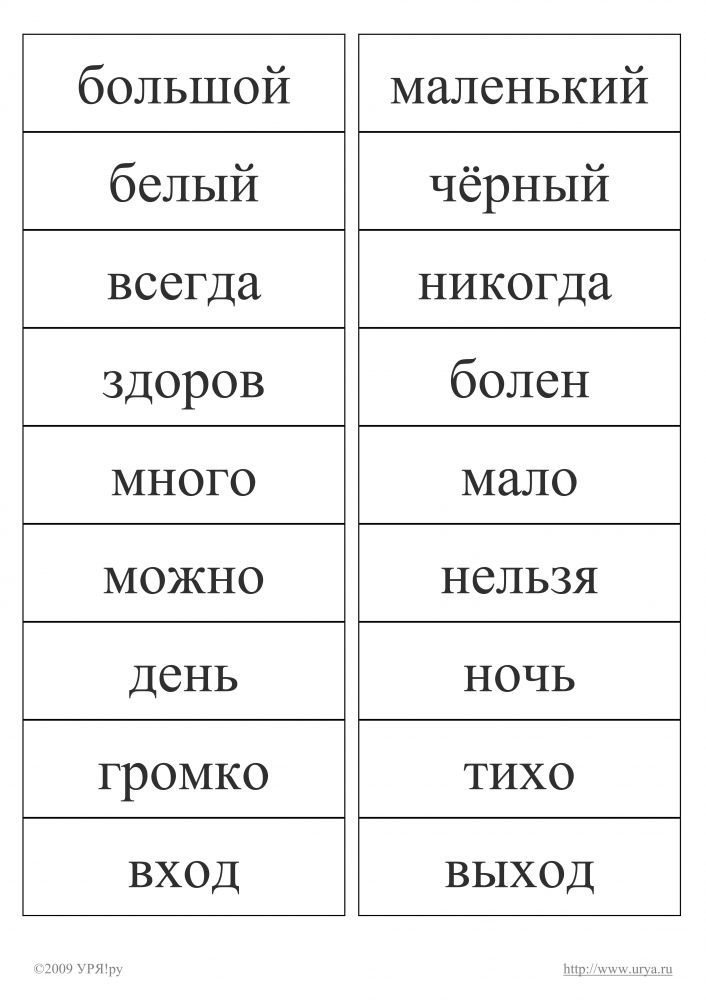 Придумайте предложения с антонимами.

Зимой день короткий, а ночь длинная. 
Днем светит солнце, а ночью видны звезды и луна.
День и ночь составляют сутки – 24 часа.
Ночью я обычно сплю, а днем работаю, забочусь о семье, гуляю, занимаюсь йогой…
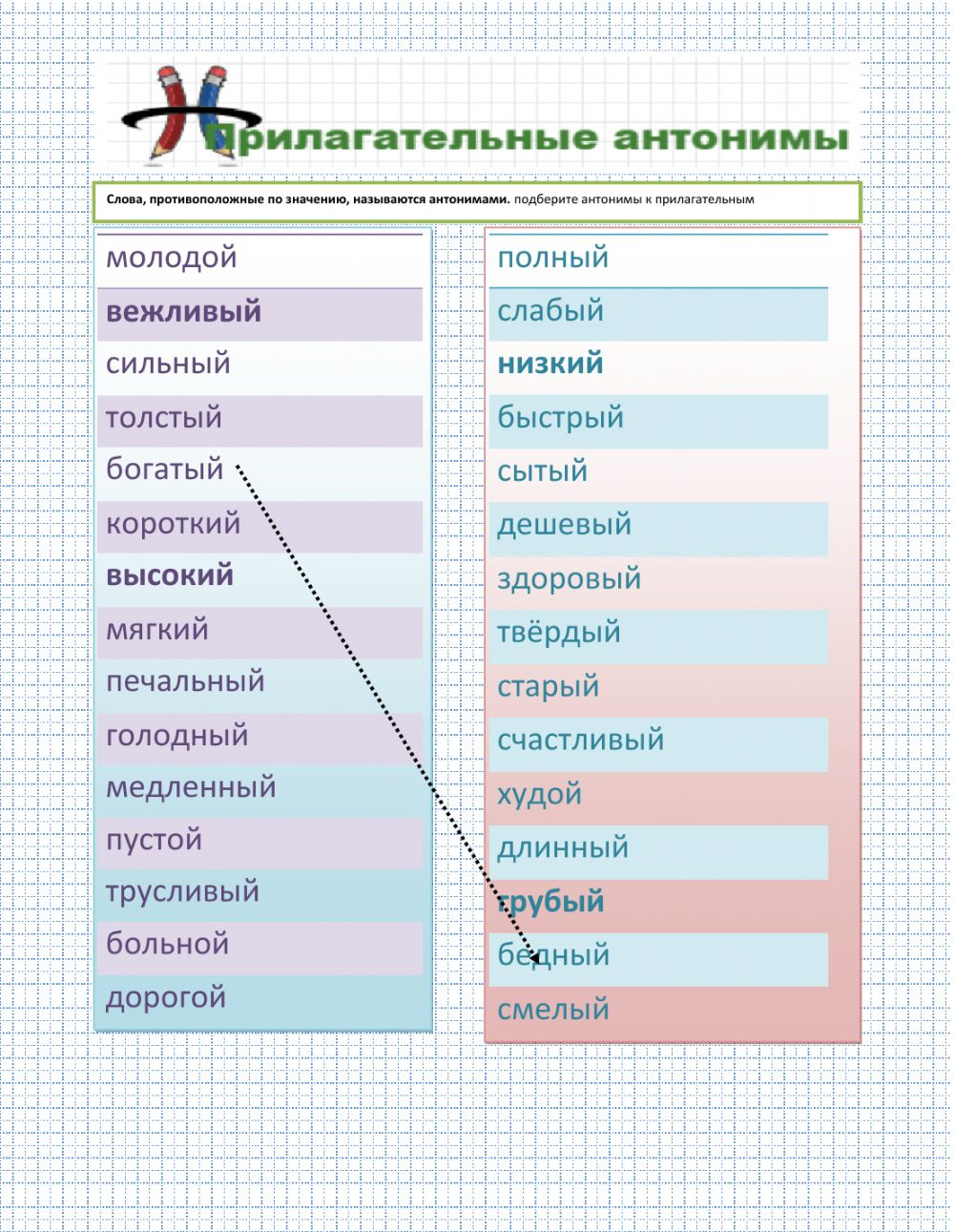 Приведите примеры.

Богатые люди могут тратить столько денег, сколько им хочется. 
Богатый может себе позволить жить в большом доме, купить дорогую машину, дачу…
Бедные люди часто не могут себе позволить дать детям хорошее образование, они должны экономить…
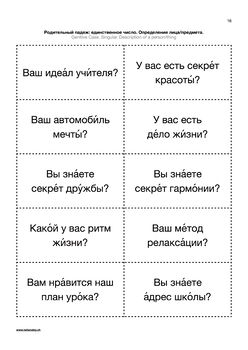 Поговорим?
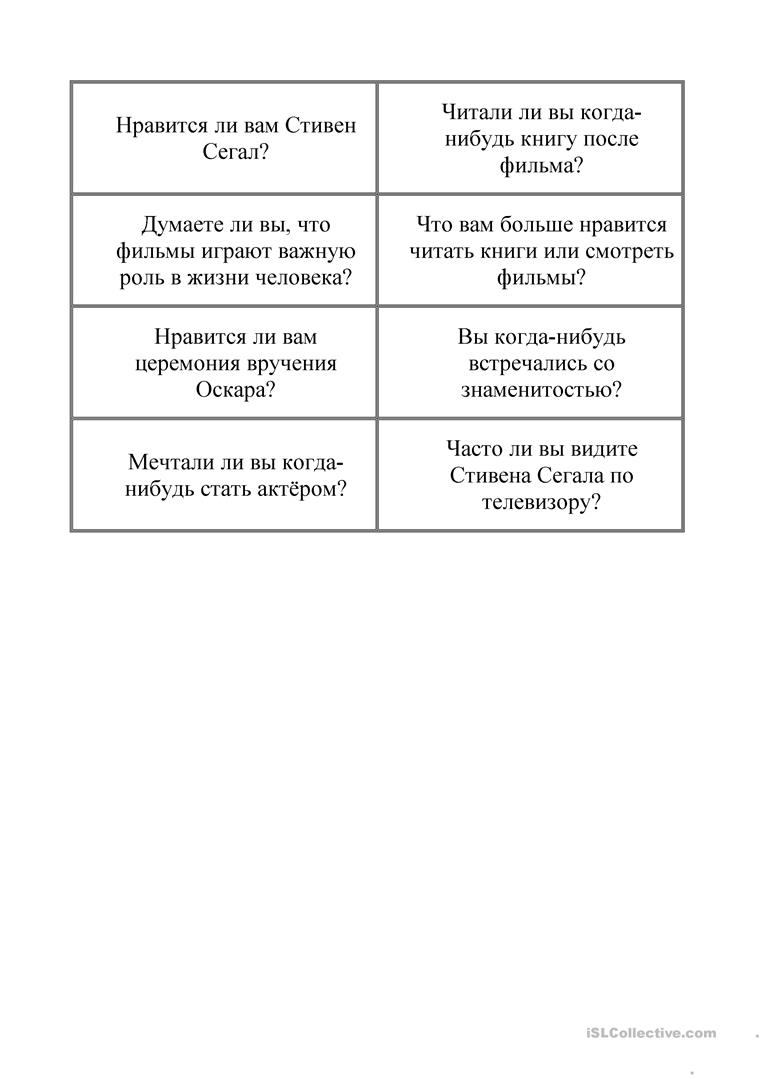 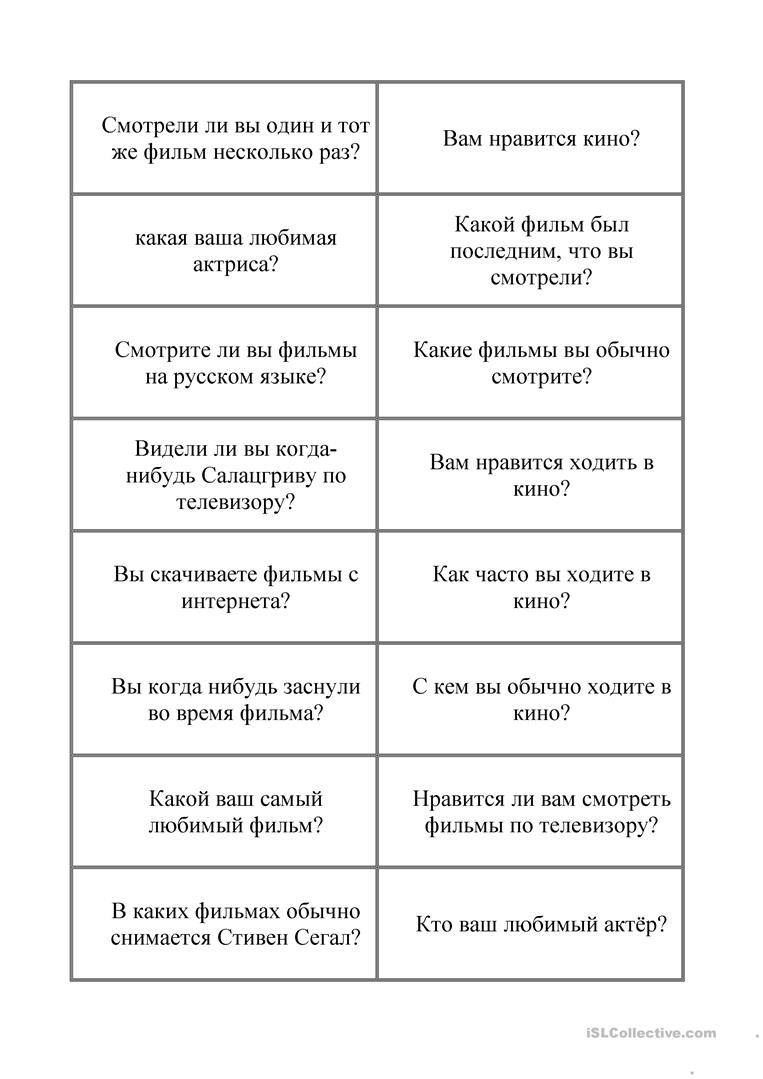 Поговорим?
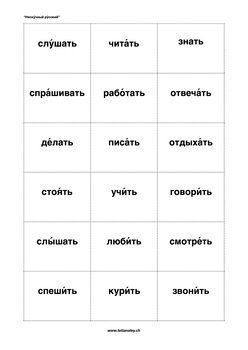 Когда я слушаю Фрэнка Синатру, я вспоминаю прошлое Рождество.
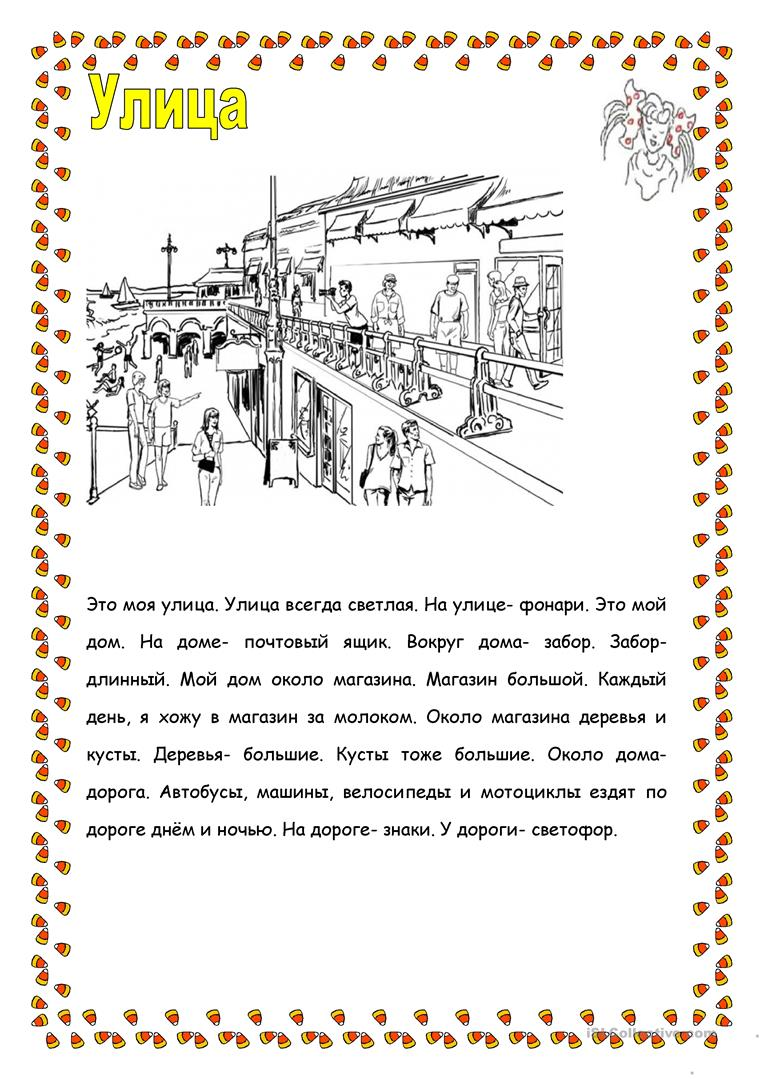 А как выглядит Ваша улица?
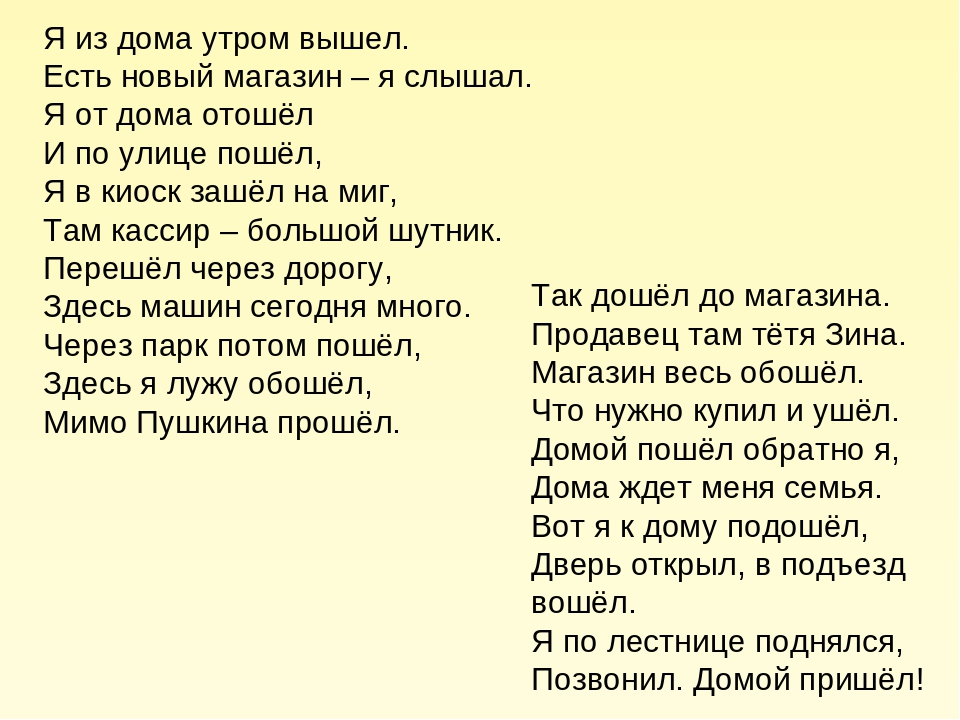 Найдите глаголы движения и объясните их значение.

Вышел. Выйти значит переместиться изнутри наружу. Например, выйти из здания, дома, магазины на улицу.
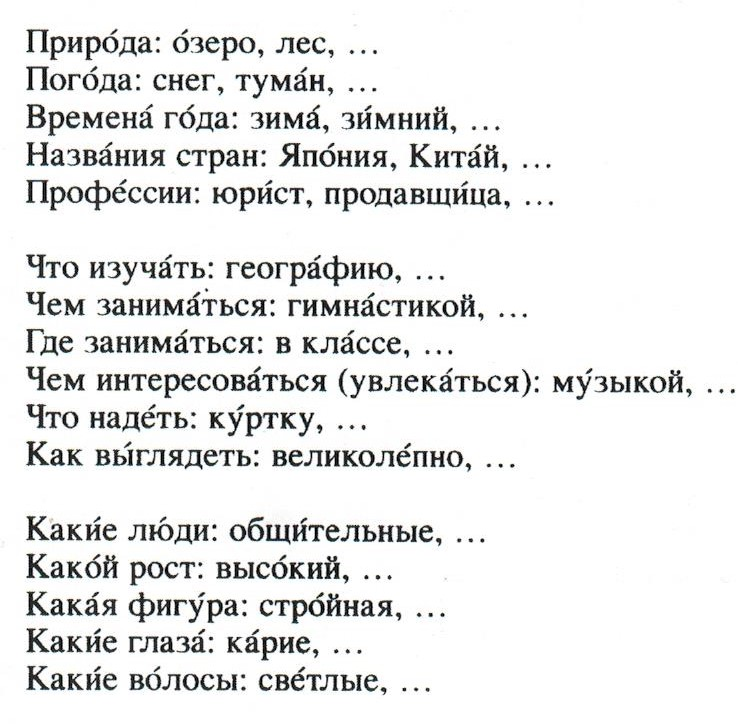 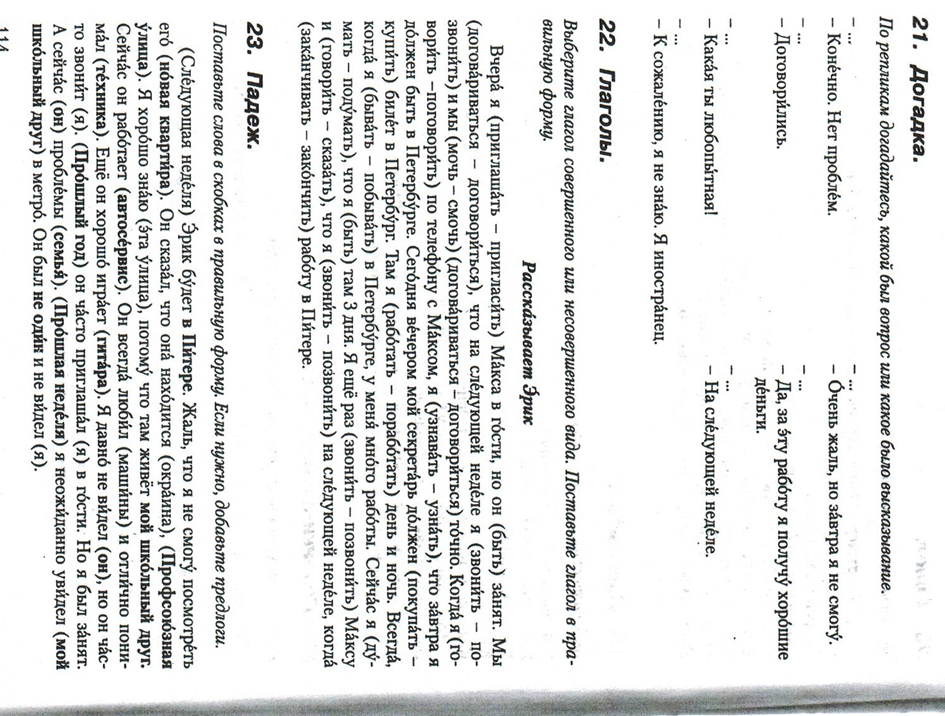 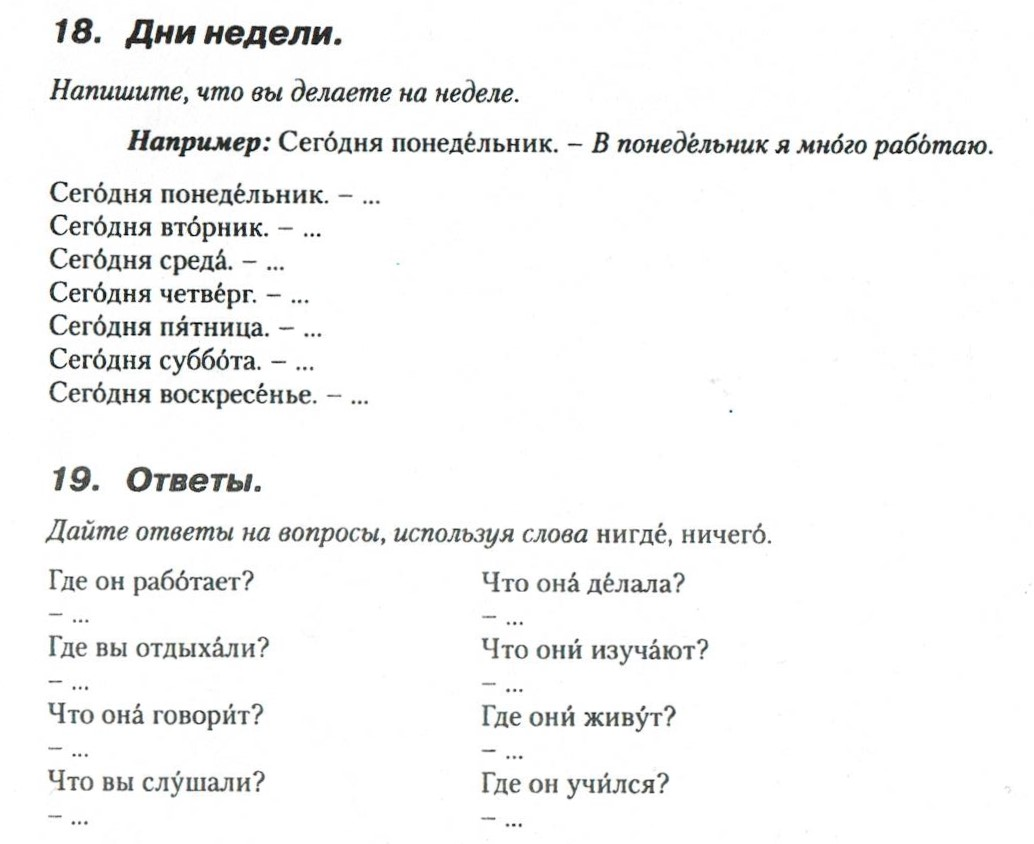 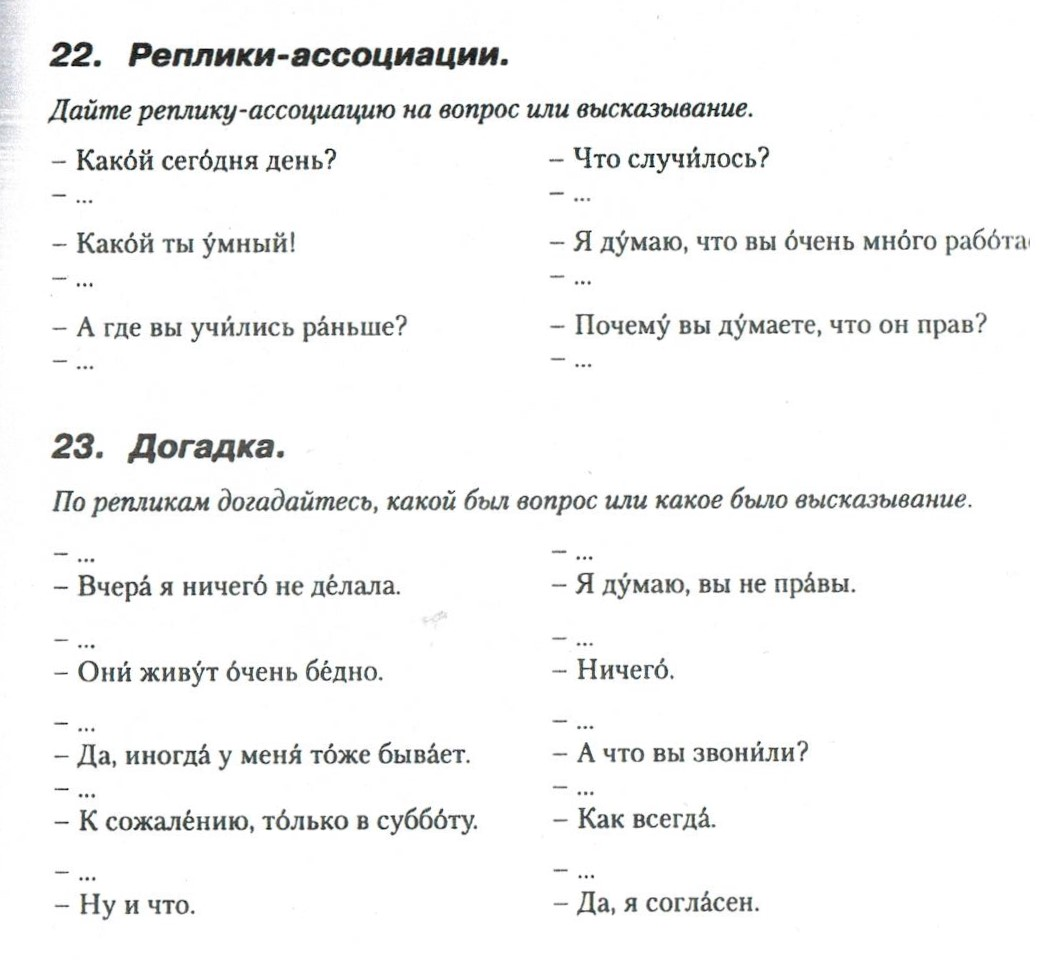 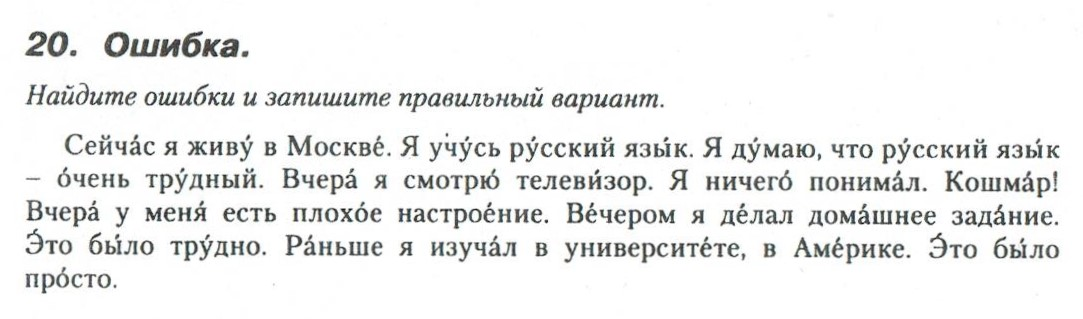 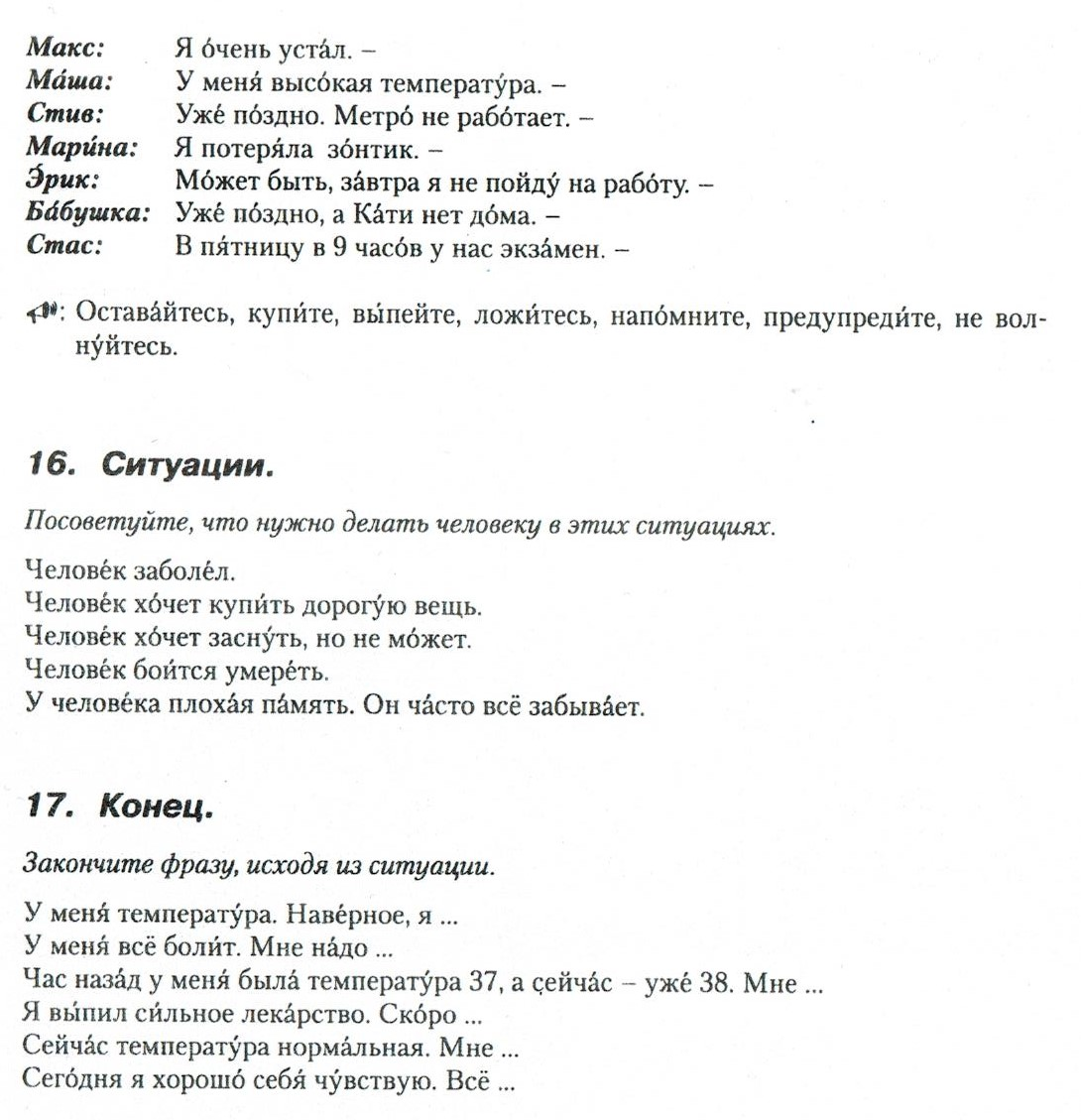 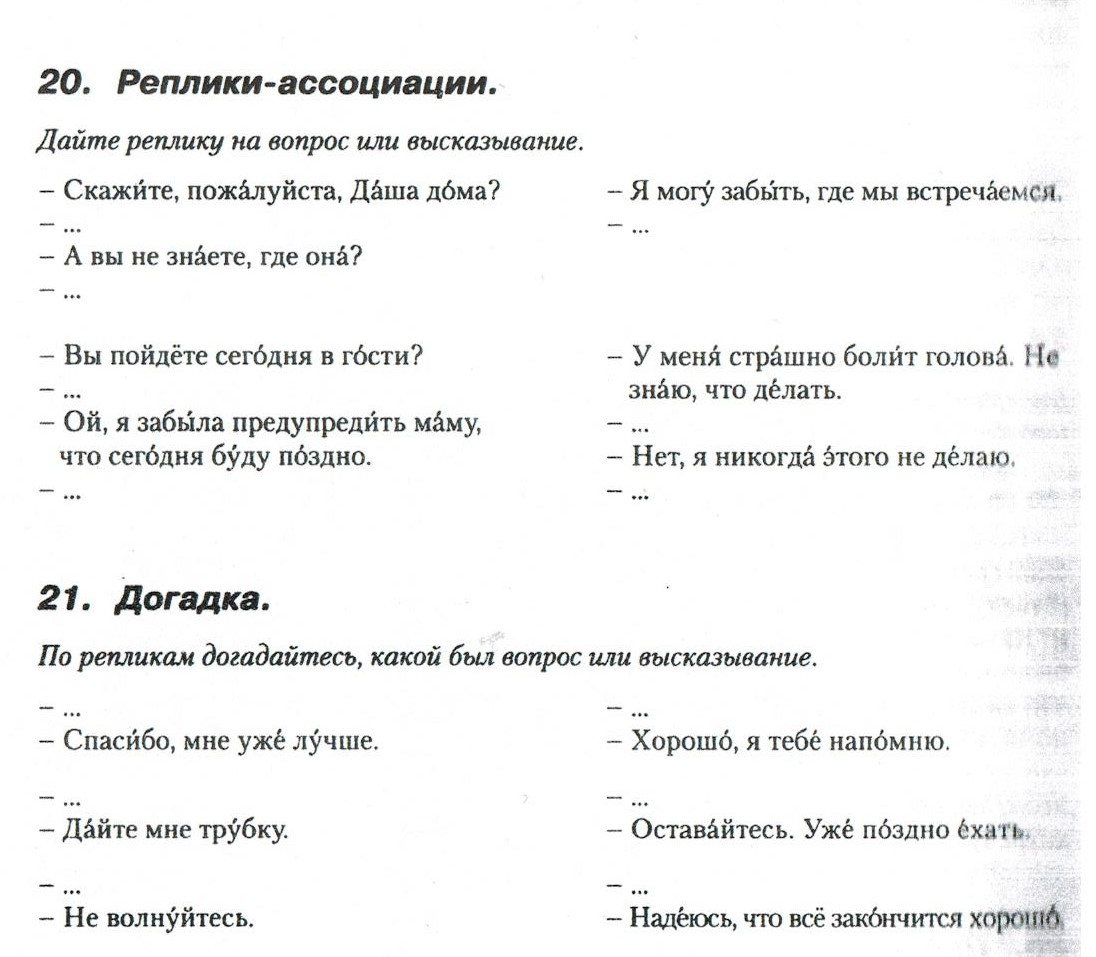 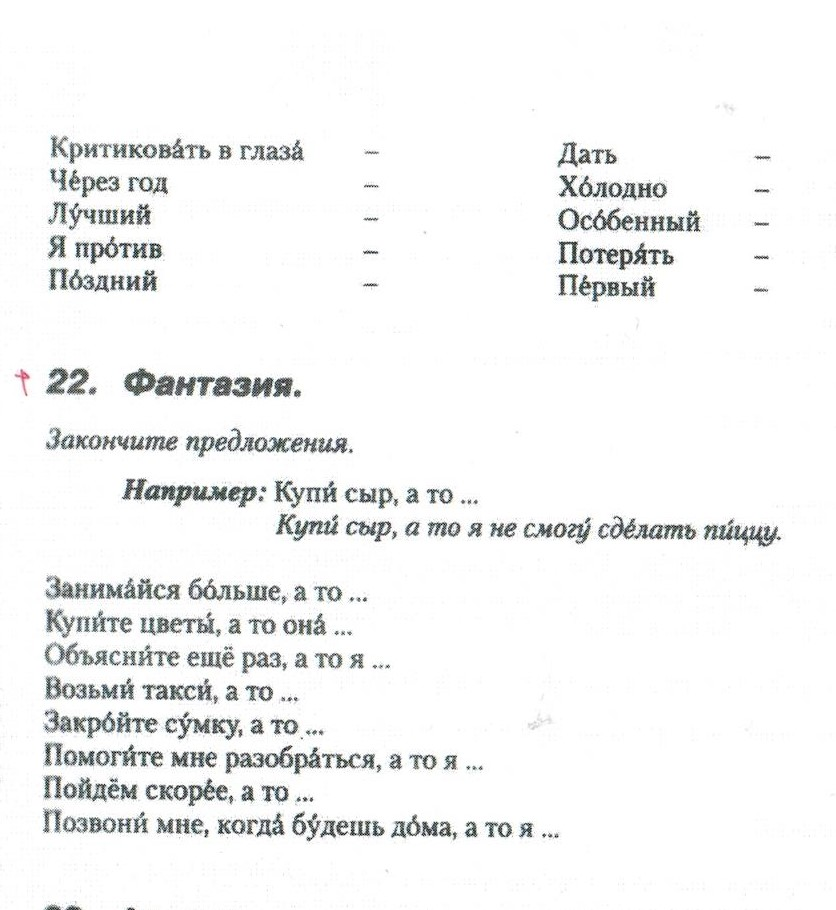 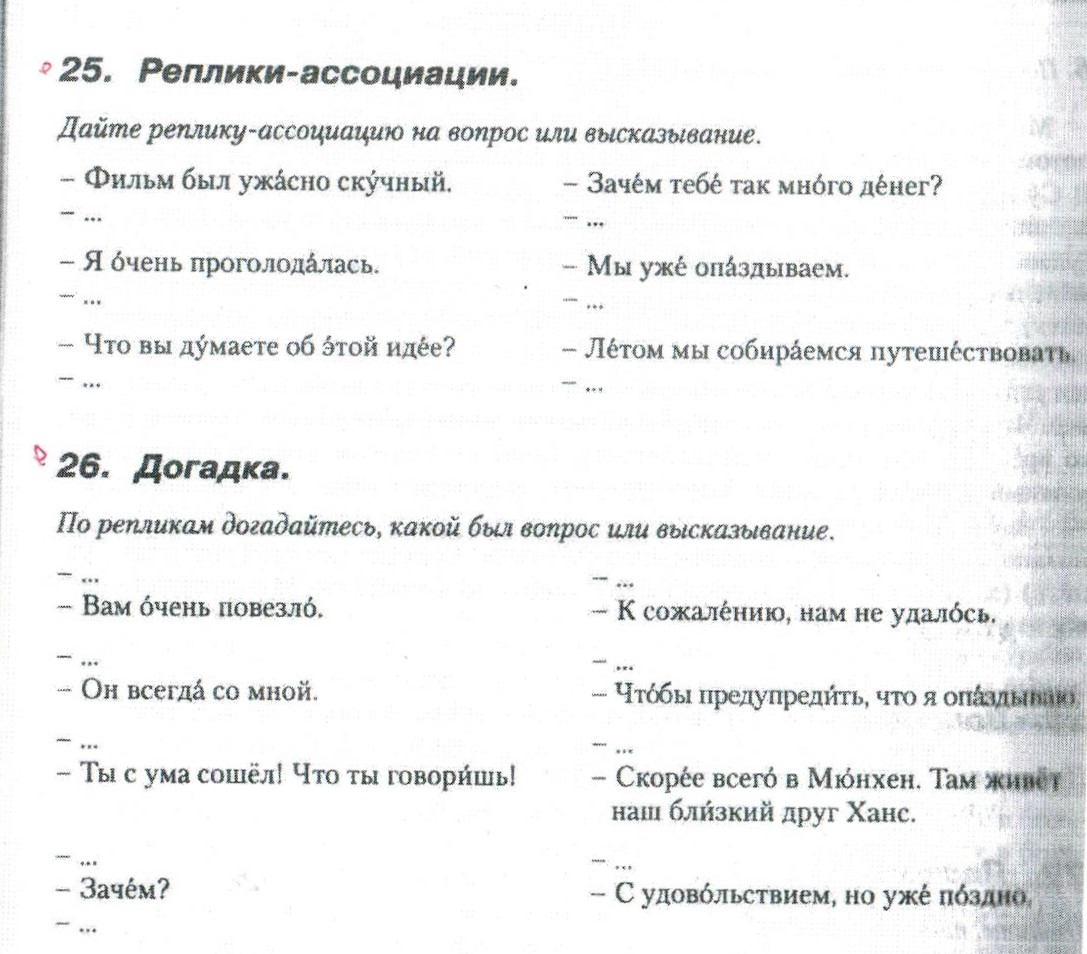 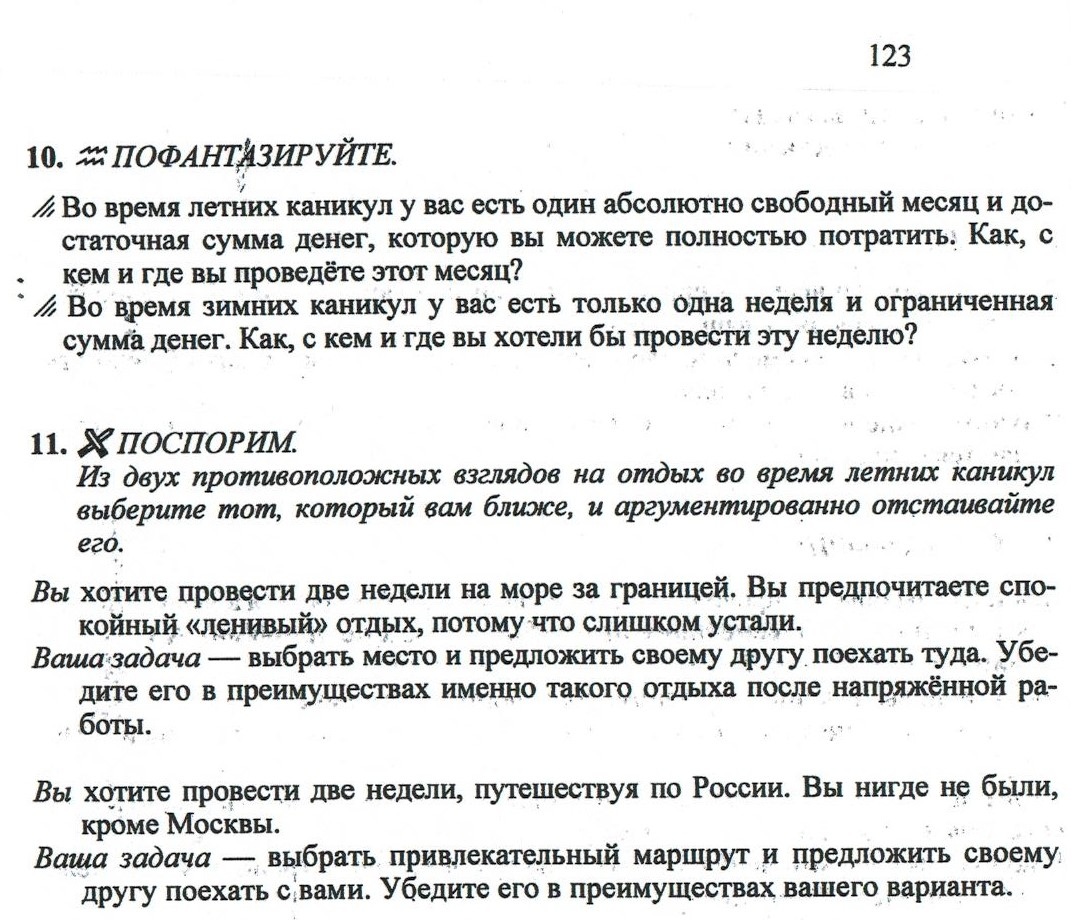 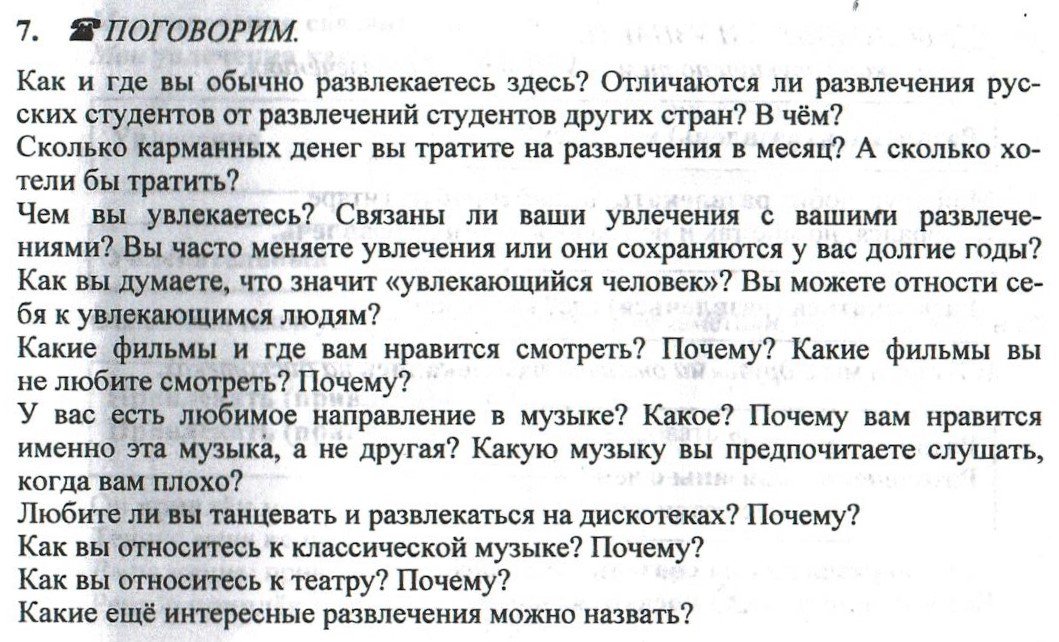 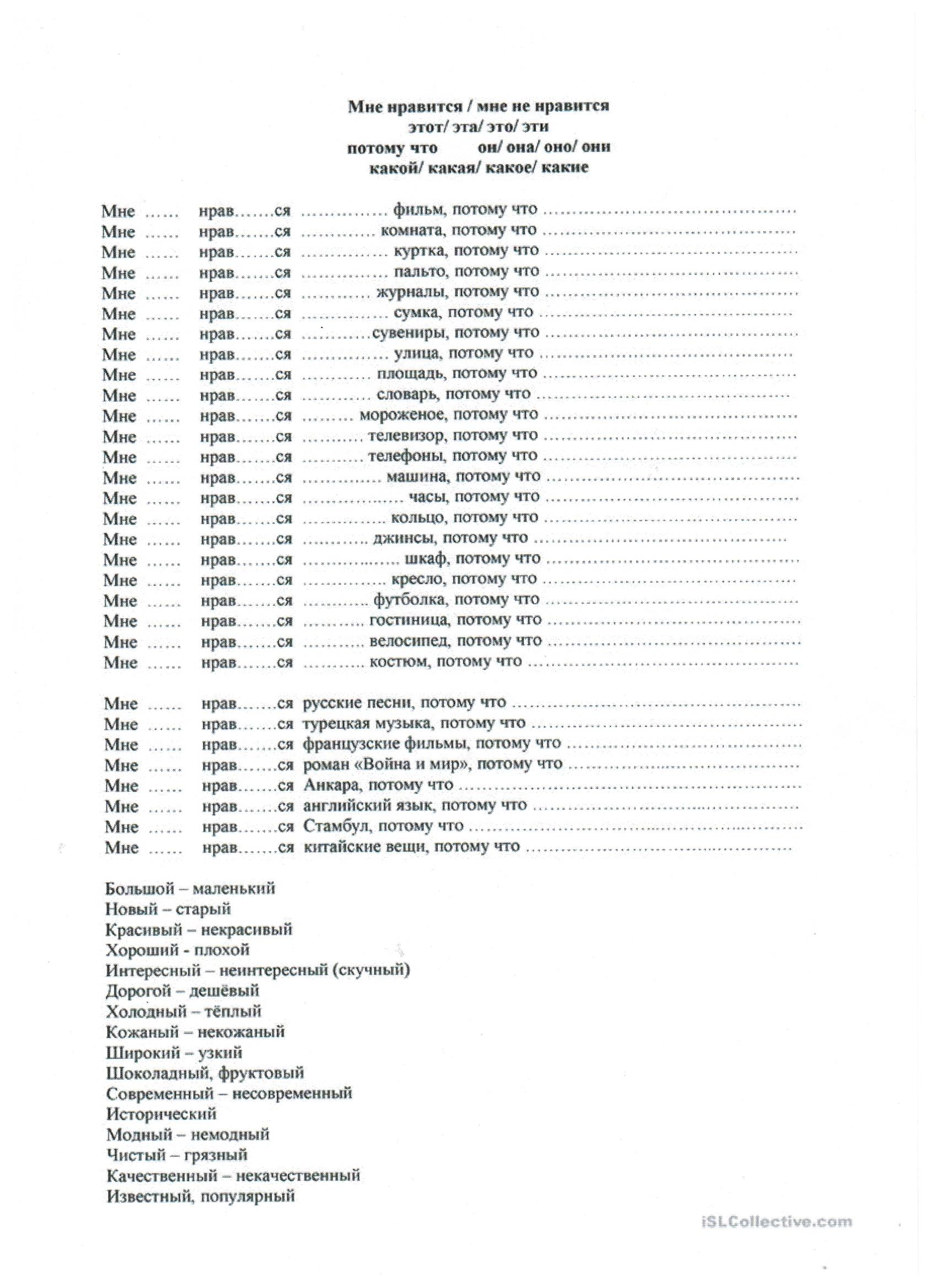 Мне нравится / не нравится…
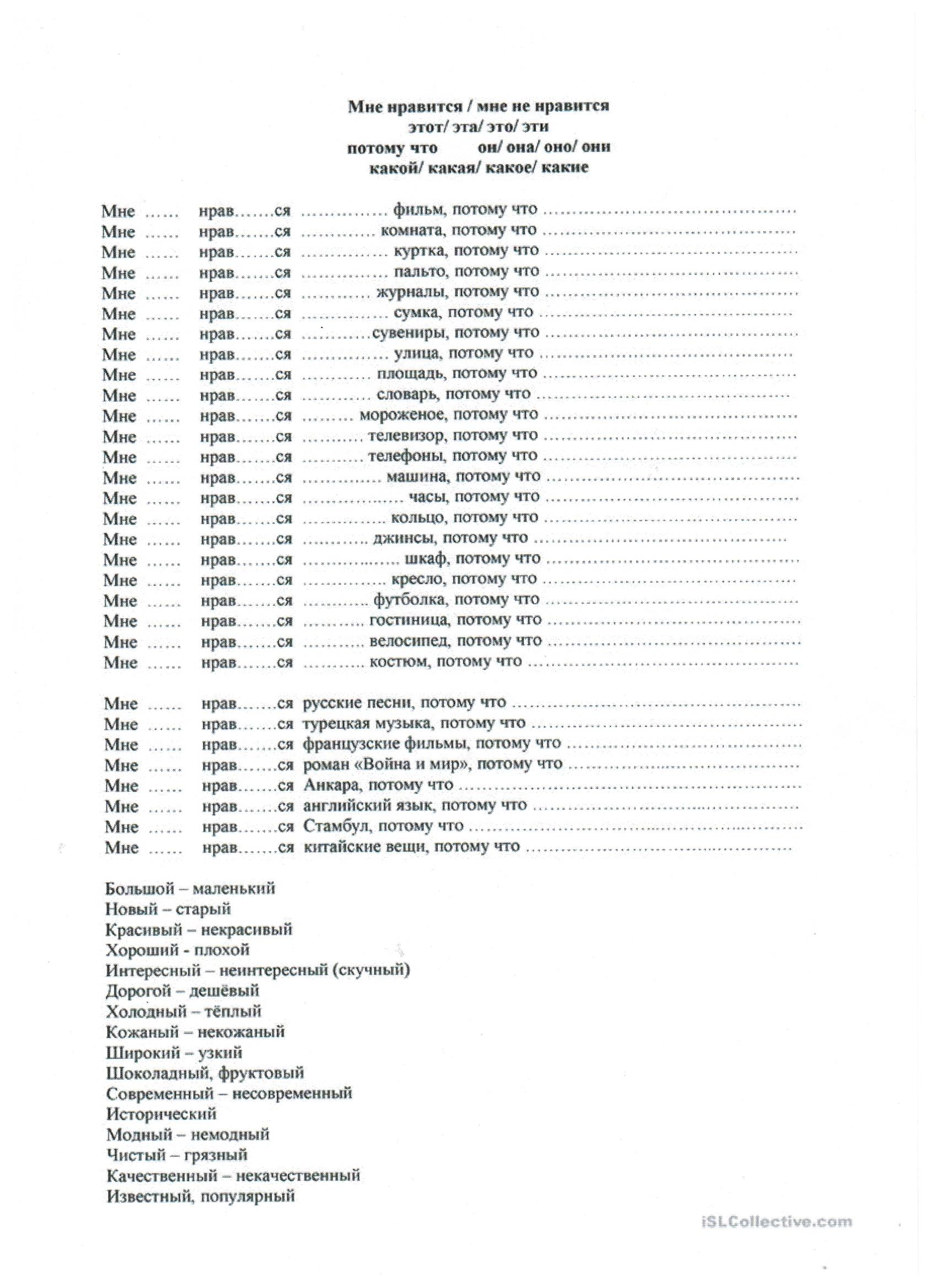